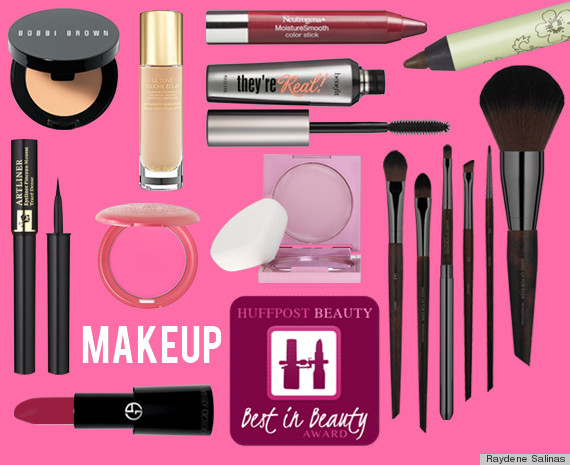 RAW MATERIALS IN EYE PREPARATIONS

PIGMENTS
FATS AND WAXES
GUMS
PRESERVATIVES
PERFUME
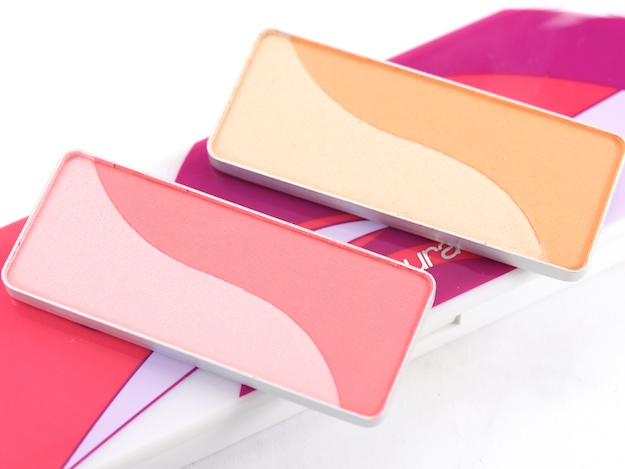 PIGMENTS
PIGMENTS ARE USED TO ACCENTUATE THE COLOR OF A PARTICULAR EYE AREA  .
SPECIFIED COLOURS ARE USED IN EYE PREPARATION ACCORDING TO IS:4707 STANDARDS
THE TABLE HAS THE FOLLOWING COLUMNS:
COLOUR INDEX  NUMBER OR DENOMINATION
COLOUR
FIELD OF APPLICATION
LIMITATIONS  AND REQUIREMENTS.
THE MAIN COLOURING AGENTS  ARE :

BLACK COLOUR: CARBON BLACK
BLUE:  ULTRA MARINE
GREEN : CHROMIUM OXIDE
BROWN : IRON OXIDES 
YELLOW: IRON OXIDE
RED: CARMINE
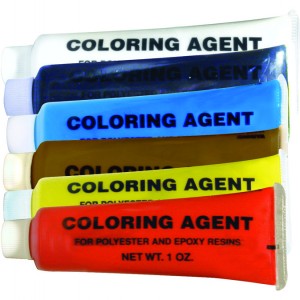 FATS AND WAXES

PETROLEUM JELLY 
CERESIN WAX
CARNAUBA WAX
BEESWAX
LANOLIN
STEARIC ACID
ISOPROPYL MYRISTATE
GUMS

1. TRAGACANTH AND METHYL CELLULOSE
EYE SHADOWS
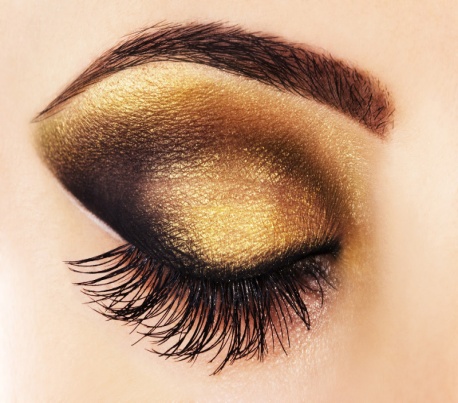 GIVES BACKGROUND COLOUR TO THE EYES
QUALITY CHARACTERISTICS FOR EYE SHADOW

GOOD ADHESION AND EASY TO APPLY
NOT SHOW OILY LUSTRE AFTER APPLICATION
NOT SMUDGED  BY SWEAT OR SEBUM 
NON IRRITANT AND SAFE
CREAM EYE SHADOW
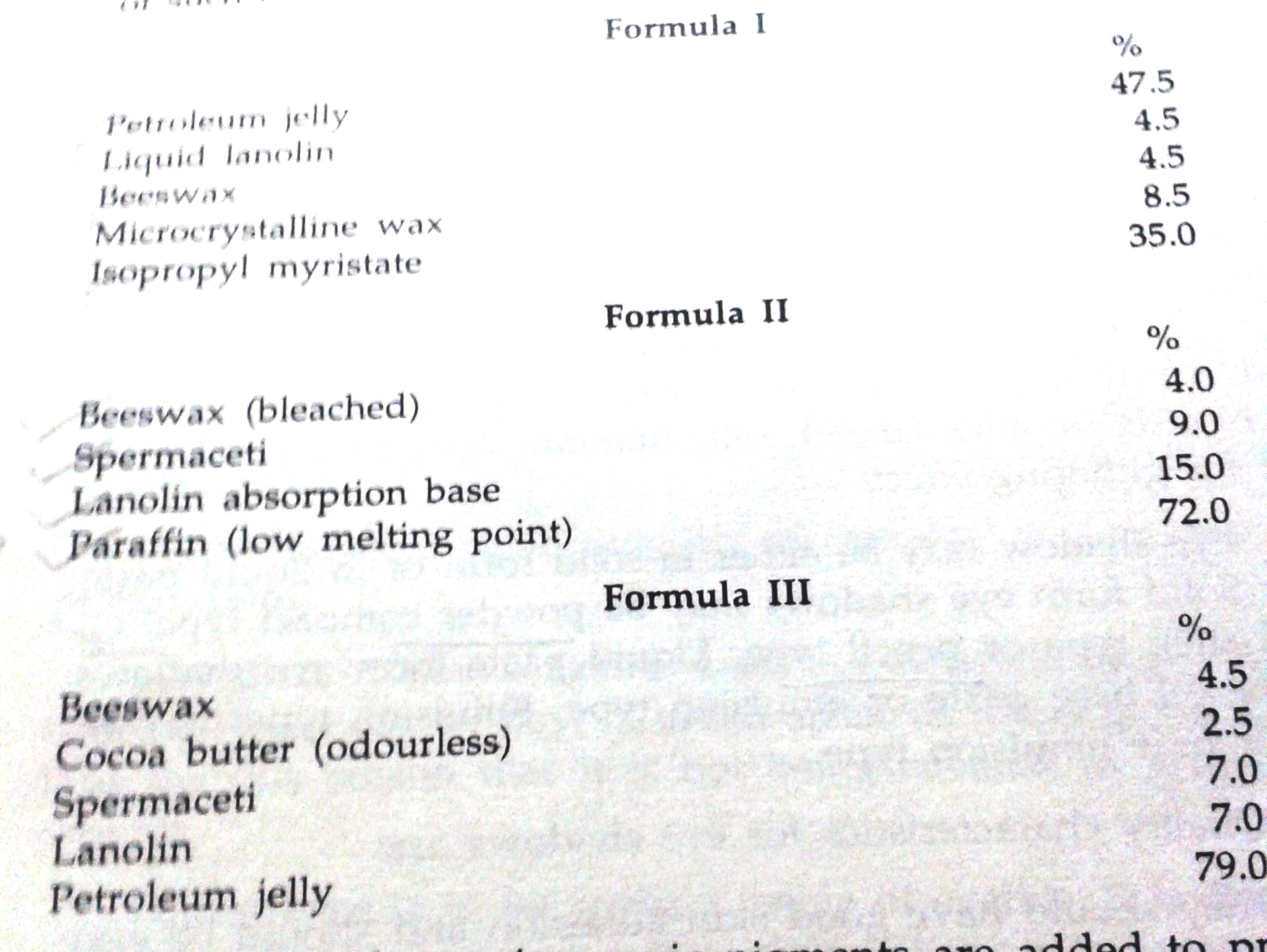 EYE LINERS
APPLIED TO THE UPPER EYE LIDS CLOSE TO THE EYELASHES TO ACCENTUATE THE EXPRESSIVENESS OF THE EYES
QUALITY  / CHARACTERISTICS 
1.ABSOLUTELY NON IRRITANT AS THEY ARE APPLIED TO THE   EDGES OF THE EYES
2. DRY QUICKLY
3.EASY TO APPLY
4. FILM SHOULD HAVE FLEXIBILITY AND ATTRACTIVE
5. LAST LONG, NO PEEL OFF  SMUDGE OR CRACK
6. NOT SPOILED AND SHOULD NOT COME OFF WITH SWEAT
7. NO PRECIPITATION OF PIGMENT AND LESS MICROBIAL CONTAMINATION
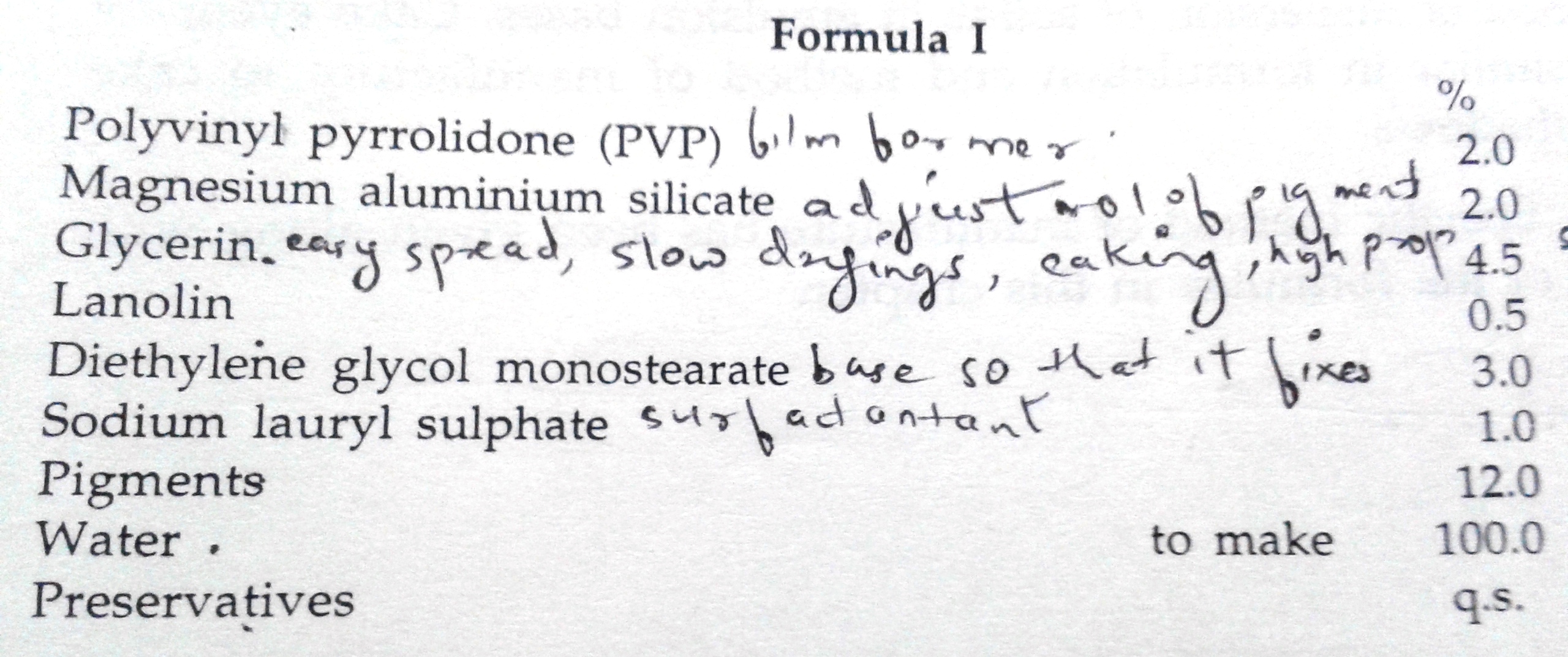 EYEBROW PENCILS
EYEBROW PENCILS USED TO MAKE EYEBROWS DARKER AND MODIFY ITS SHAPE AFTER PLUCKING
IDEAL PROPERTIES

FEEL SOFT ON SKIN AND GO ON EVENLY 
LINE DRAWN SHOULD BE THIN AND CLEAR
LAST WELL AND STABLE
NO SWEATING, BLOOMING AND CRACKING
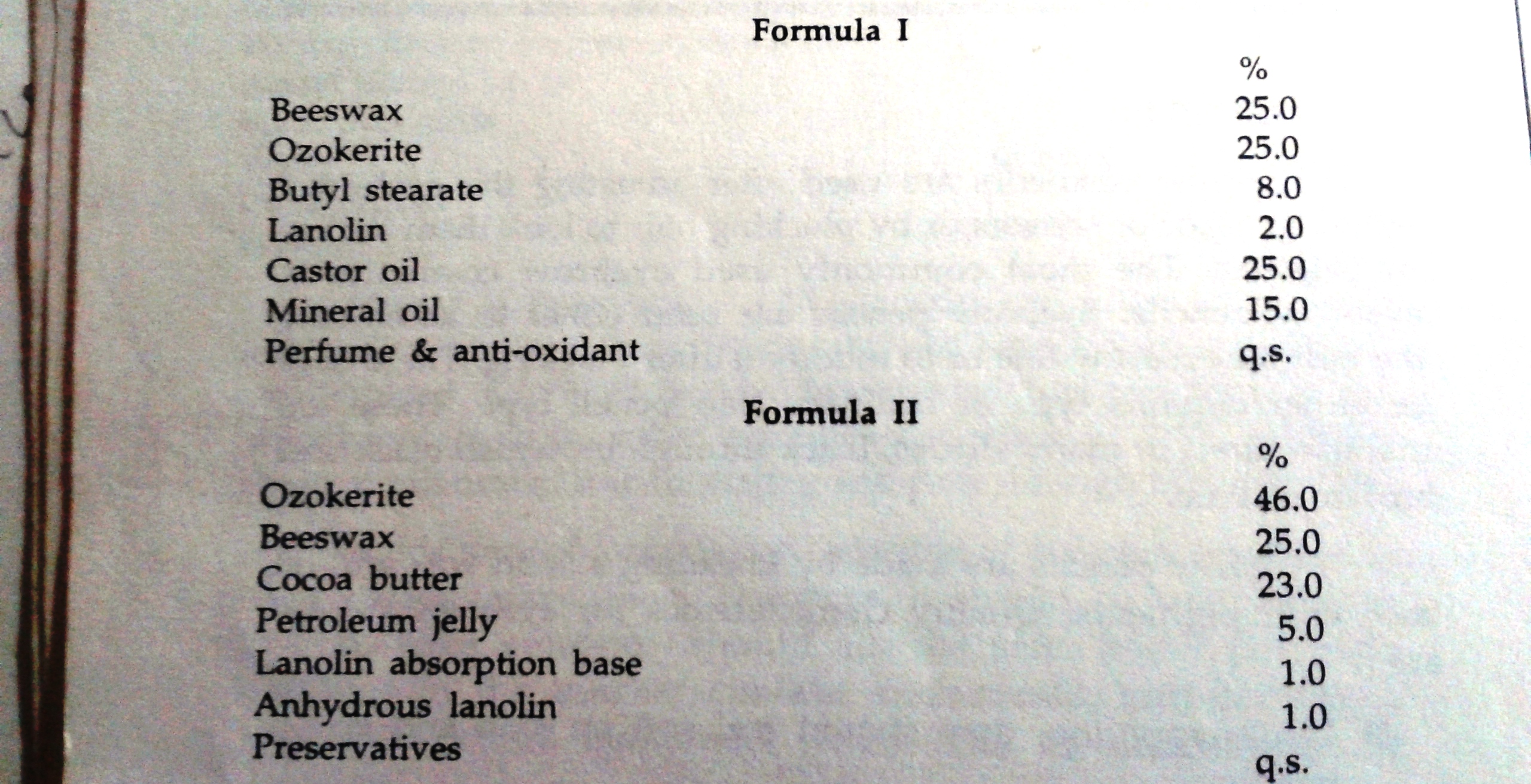 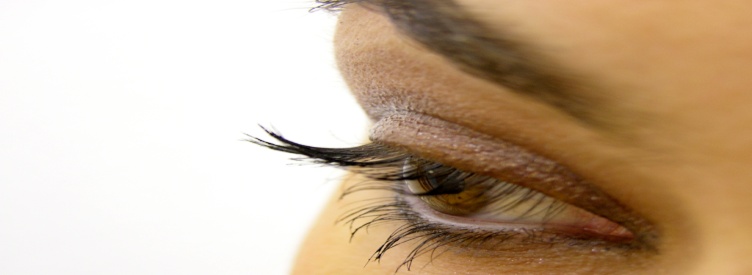 MASCARA
BLACK PIGMENTED PREPARATIONS FOR APPLYING TO EYELASHES AND GIVES ILLUSION OF GREATER DENSITY
IDEAL PROPERTIES

EASY TO APPLY AND NOT CAUSE SMUDGING
SHOULD NOT CAKE AND CAUSE EYELASHES  TO SMUDGE TOGETHER
DRY RAPIDLY
NON TOXIC AND NON IRRITANT AND EASY TO REMOVE
MASCARA
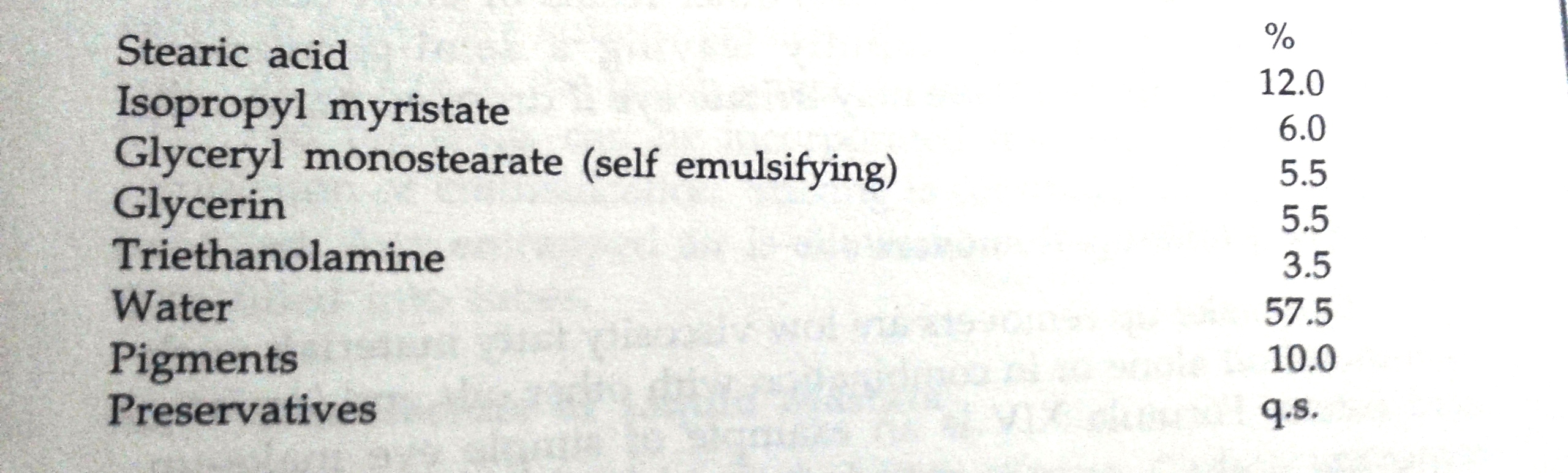